RUTA DE TRABAJO(CIENCIAS NATURALES)
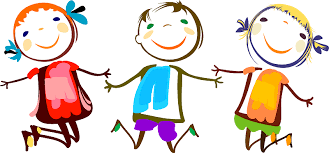 1º BÁSICO
SEMANA DEL 19 AL 23 DE ABRIL
CONTENIDOS TRABAJADOSEN CIENCIAS
LAS PARTES DEL CUERPO
LOS SENTIDOS Y SUS ÓRGANOS
HÁBITOS DE VIDA SALUDABLE (ACTIV. FÍSICA  / COMER ALIMENTOS SALUDABLES / LAVADO DE FRUTAS Y VERDURAS / ASEO DEL CUERPO / LAVADO DE MANOS).
ACTIVIDADES VARIAS LIBRO APTUS 1º BÁSICO
PARTES DEL CUERPO
LOS SENTIDOS Y SUS ÓRGANOS
HABITOS DE VIDA SALUDABLE1.- ACTIV. FÍSICA
HABITOS DE VIDA SALUDABLE2.- COMER ALIMENTOS SANOS
HABITOS DE VIDA SALUDABLE3.-LAVADO DE FRUTAS Y VERDURAS
HABITOS DE VIDA SALUDABLE4.- ASEO DEL CUERPO
HABITOS DE VIDA SALUDABLE5.-LAVADO DE MANOS
EVALUACIÓN CIENCIAS
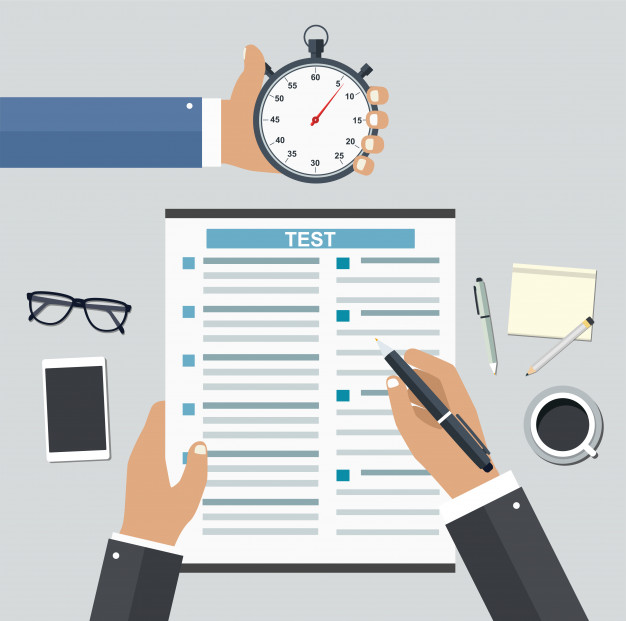 FECHA MÁXIMA DE ENTREGA

SÁBADO 24 DE ABRIL 2021
TEXTO APTUS CIENCIAS
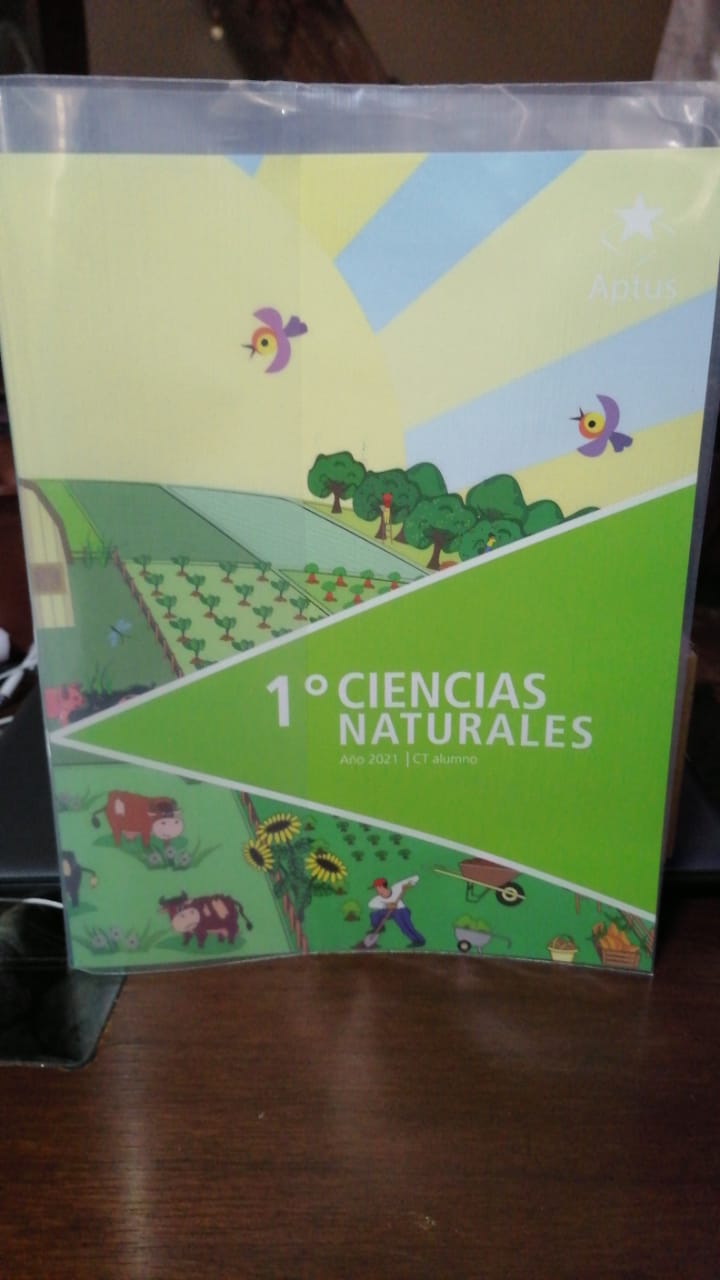 MÓDULO 2

PÁGS. 11, 12, 13,
 14 y 15